2014-2015 Terex HR Process Timetable (1st half)
9/23/2014
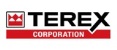 Work to be Completed
Start Date
End Date
Performance & Development
December 15
TM Self-Assessment:  Team Member completes Self-Assessment of 2014 performance & behaviors.
November 14
Manager Review:  Manager completes assessment of 2014 performance & behaviors.
January 26
December 16 (or earlier)
HR Review:  HR reviews and finalizes performance ratings with managers by February 2nd.  
                    HR completes review of all performance feedback by February  25th.
January 26 (or earlier)
February 2 / February 25
March 5 (or earlier*)
April 15
Manager Conducts Review Discussion:  Performance forms auto-route to Managers from the HR Review step on March 5th.  Managers and Team Members have review discussion. Discussions (and TM Confirms Review Discussion step) to be completed by April 15th.
December 1
Objective Setting: Managers and Team Members set business and professional development objectives for 2015.  *NOTE: Objectives MUST be entered by  Feb 28th to maintain bonus eligibility.
February 28
Manager review of compensation: Finalize performance ratings and proposed salary increases for eligible TM’s. Forms become read only for managers on the end date.
January 26
January 12
Compensation Planning
February 2
Local HR review of ratings and compensation:  Finalize with managers. Executive Review function becomes read only for local HR on the end date.
January 26
February 2
Segment and Regional Sr. HR review of ratings and compensation: Communicate any changes back to local HR.  Executive Review function becomes read only for Segment and Regional Sr. HR on end date.
February 13
Corporate loads preliminary EPS into system to calculate MIB payout for eligible TMs.
February  9
February  9
February 13
February 18
Corporate, Finance, IT Sr. HR review of ratings and compensation: Communicate any changes back to various segment /regional HR leaders. Executive Review function becomes read only on end date.
Calibration period among Corporate, Segments, Functions and Regions.  Edit access to be provided by Westport C&B based on need.
February 19
February 20
February 21
February  22
Corporate prepares for DeFeo/Barr review and final reports for BOD meeting.
February  25
February 23
DeFeo/Barr review prior to BOD Compensation Committee meeting.
March 3
March 4
BOD Compensation Committee meeting and final approval.
March 13
Managers receive approved compensation forms in TTMS.
Local HR Managers to notify TM’s Payroll of MIB payouts (payouts by March 13 in U.S. and March 31 for non-U.S. locations).
March 6
* Note:  Performance and development discussions can begin prior to March 5th if overall segment ratings are consistent with agreed to averages. 
2015 merit and salary increases become effective April 1.
Performance Tasks
Objective Setting Task
Compensation-related  tasks
2014-2015 Terex HR Process Timetable (2nd half)
9/23/2014
Start Date
End Date
Work to be Completed
July 1
August 31
HOLD LOCAL TALENT REVIEW MEETINGS
Local leadership teams align around talent assessment and successors  -- feed info to segment level    
Local leadership identifies talent gaps / risks and develops action plans to address
TALENT REVIEW  MEETINGS at CORPORATE
 Business Segment Presidents / Functional Leaders lead Talent Reviews for their respective business and/or function
September 1
September 30
***************
July 1
August 31
MID-YEAR CALIBRATION                      
Managers review objectives and ensure alignment (adjust objectives accordingly)
Managers and Team Members schedule meetings to review progress and ensure performance is on track
November 14
December 15
Team Members complete SELF-ASSESSMENT of performance / behaviors
Managers complete PERFORMANCE AND DEVELOPMENT REVIEWS 
for Team Members
December 16
Into 2015
Talent Review Tasks
Performance Tasks
Objectives/Mid Year Calibration Tasks